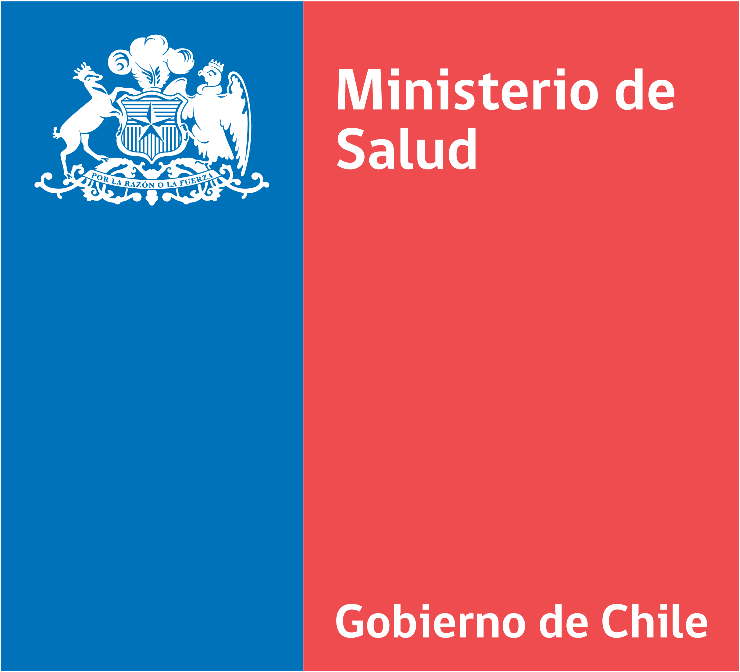 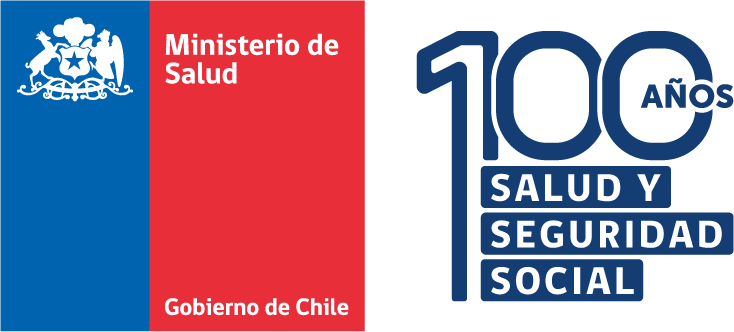 26 de marzo de 2024
Propuesta Medidas de Adaptación 
Actualización Plan Sectorial de Adaptación al Cambio Climático del Sector Salud
Cronograma de trabajo
Medidas de fortalecimiento del sector salud en Cambio Climático
Propuesta de Medida: Fortalecimiento del capital humano de salud pública
Transversal
ÁREA
Fortalecer el capital humano del sector salud respecto de las relaciones entre el cambio climático y los impactos en la salud humana para visibilizar la importancia de prepararse para enfrentarlos y crear resiliencia.
OBJETIVO
Coadyuvantes:
MMA
Gobiernos Regionales
Municipios
MINEDUC
Otros
Intrasectorial
Divisiones de Subsecretaría de Salud Pública
Divisiones de Subsecretaria de Redes Asistenciales
SEREMIs de Salud.
Servicios de Salud.
Salud Municipalizada.
Red asistencial: Personal de atención primaria y Personal de niveles de mayor complejidad.
Personal del Sector Salud (Nivel Central de las Subsecretarías de Salud Pública y Redes Asistenciales, Regional de las SEREMIS y Servicios de Salud, y Salud Municipalizada) capacitado sobre el cambio climático y sus impactos esperados a nivel nacional, regional y local.
RESULTADOS
ESPERADOS
Propuesta de Medida: Desarrollo de una metodología que permita la elaboración de planes de emergencia regionales considerando las amenazas climáticas junto al resto de amenazas locales
Transversal
ÁREA
Desarrollar un sistema integrado y unificado de vigilancia sobre los impactos en la salud de las personas asociados al cambio climático.
OBJETIVO
Coadyuvantes:
MMA
DGA
SENAPRED
Otros
Planes de emergencia regionales fortalecidos utilizando la herramienta metodológica que permita la consideración de las amenazas climáticas con pertinencias local
Intrasectorial
Subsecretaría de Salud Pública: Salud Ambiental, Nutrición y Alimentos, Epidemiología, Zoonosis y vectores.
RESULTADOS
ESPERADOS
Propuesta de Medida: Desarrollo de plan interno del Ministerio de Salud para la respuesta a eventos de altas temperaturas extremas y olas de calor
Altas temperaturas extremas y olas de calor
ÁREA
Desarrollar un plan interno para la respuesta sanitaria frente a eventos de altas temperaturas extremas y olas de calor, con el propósito de reducir los efectos en la población frente a estos eventos.
OBJETIVO
Coadyuvantes:
SENAPRED
Sector Privado de Salud
Sociedades Científicas
Municipios
Corporaciones Municipales de Salud
Intrasectorial
Subsecretaría de Salud Pública: DIPOL, EPI, DIPLAS, DIPRECE, otros 
Subsecretaría de Redes Asistenciales: DIGERA, DIVAP, DIGEDEP, otros
Instituto de Salud Pública (ISP)
SEREMIs de Salud
Servicios de Salud
Otros Departamentos u Oficinas a los cuales el plan interno asigne tareas o responsabilidades
Plan interno del Ministerio de Salud para la respuesta a altas temperaturas extremas y olas de calor
RESULTADOS
ESPERADOS
Medidas Red Asistencial
Propuesta de Medida: Desarrollo de plan de respuesta de la red asistencial a olas de calor
Altas temperaturas extremas y olas de calor
ÁREA
Desarrollo de un plan de respuesta para olas de calor que permita a la red asistencial tener protocolos para abordar los impactos del cambio climático en la población. Los planes deberán ser actualizados cada cinco años según nueva evidencia científica y la experiencia.
OBJETIVO
Planes de respuesta de Red Asistencial actualizados.
Protocolos escritos y lineamientos establecidos frente olas de calor en la Red Asistencial.
Intrasectorial
DIVAP
DEGREYD
FONASA
Hospital Digital.
TIC.
RESULTADOS
ESPERADOS
Propuesta de Medida: Aumento de la cantidad de prestaciones que se pueden realizar en línea del sector salud para evitar exposición a riesgos climáticos.
Fenómenos meteorológicos extremos
ÁREA
Aumentar y potenciar la cantidad de prestaciones que se pueden realizar en línea, para reducir la exposición de la población en días de fenómenos meteorológicos extremos, especialmente para quienes son consultantes mayoritarias, tanto a título propio como de personas a cargo.
OBJETIVO
Coadyuvantes:
MMA
Ministerio de Ciencia
Facilitar que las prestaciones presenciales sean gestionadas vía On-line.
Definición del producto:
Banners de acceso público para la realización de trámites vía online. 
Emisión de recetas.
Solicitud de Horas médicas y entrega de exámenes.
Potenciar Telemedicina, etc.
Intrasectorial
DIVAP
DEGREYD
Servicios de Salud
Salud Municipalizada
RESULTADOS
ESPERADOS
Propuesta de Medida: Fortalecimiento de la capacidad de respuesta de la red asistencial frente a vectores y reservorios.
Enfermedades transmitidas por vectores y reservorios
ÁREA
Desarrollar y mantener actualizados los planes de respuesta de la red asistencial ante brotes de enfermedades transmitidas por vectores y reservorios. Los planes deberán ser informados al personal de salud a través de capacitaciones que busquen fortalecer el conocimiento de los equipos de salud para enfrentarse a la aparición y/o epidemias de estas enfermedades.
OBJETIVO
Personal de equipos de salud educado y capacitado en planes de respuesta y conocimiento general de las enfermedades zoonóticas y vectoriales.
Definición del producto:
Protocolos específicos de acción según variables a considerar. 
Capacitación al personal de salud sobre vectores y reservorios y las enfermedades que éstos transmiten.
Intrasectorial
DIVAP.
DIPOL.
DIGEDEP.
DIPRECE.
RESULTADOS
ESPERADOS
Propuesta de Medida: Diagnóstico de Líneas Vitales y Amenazas Climáticas en Establecimientos de Salud.
Infraestructura y líneas vitales.
ÁREA
Establecer diagnóstico de líneas vitales y amenazas climáticas en establecimientos hospitalarios y establecimientos de APS.
OBJETIVO
Realización levantamiento de información en líneas vitales y amenazas climáticas para la totalidad de la Red Hospitalaria y Establecimientos de Salud Primaria.
Definición del producto:
Informe con resultados del levantamiento de información, mejoras por cada establecimiento de salud intervenido.
Intrasectorial
DIVAP.
DEGREYD.
MIDAS.
D. Inversiones/D. Arquitectura. 
Hospitales y APS.
RESULTADOS
ESPERADOS
Epidemiología
Propuesta de Medida: Sistema de vigilancia epidemiológica de efectos en salud asociados a cambio climático
Vigilancia Epidemiológica
ÁREA
Contar con un sistema integrado y unificado de registro de eventos en salud asociados a cambio climático y un sistema de vigilancia epidemiológica de efectos en salud asociados a cambio climático
OBJETIVO
Herramienta metodológica para el desarrollo y actualización de matrices de riesgo.
Contar con un sistema de registro para la vigilancia epidemiológica de enfermedades asociadas al cambio climático.
Intrasectorial
DIPOL
Zoonosis y Vectores, 
Salud Ambiental, 
Nutrición y Alimentos, 
Enfermedades Transmisibles, 
Enfermedades No Transmisibles, Promoción de la Salud y Participación Ciudadana, Salud Ocupacional. 
ISP 
SEREMIS
Coadyuvantes:
MMA
DMC
SENAPRED
RESULTADOS
ESPERADOS
Contar con análisis anual de consultas de urgencia, egresos hospitalarios y mortalidad por enfermedades asociadas a cambio climático (asociadas a calor extremo temperaturas extremas, ola de calor, eventos climáticos extremos), enfermedades de transmisión vectorial, enfermedades transmitidas a través del agua*, enfermedades transmitidas por alimentos*.
*cuando tengan asociación con cambio climático
Seguridad Alimentaria y Enfermedades transmitidas por alimentos
Propuesta de Medida: Promoción de la alimentación saludable y sostenible
Seguridad alimentaria
ÁREA
Promover elementos de alimentación saludable y sostenibles que preparen a la población para los desafíos que traerá el cambio climático con relación a la seguridad alimentaria. Algunos sistemas de alimentación saludable y sostenible que podrían ser considerados son el Modelo Dieta Planet, EAT Comisión Lancet, o las directrices de la FAO.
OBJETIVO
Coadyuvantes:
MDSF (Elige Vivir Sano) 
MMA
Ministerio de Ciencia
MINEDUC (JUNJI-JUNAEB)
MINAGRI (ODEPA)
MMEG
Intrasectorial
DIPOL
DIVAP
SEREMIS
Servicios de Salud
Implementación de las Guías Alimentarias bajo el escenario de cambio climático
Planificaciones anuales del Programa en Alimentación Saludable basadas en las GABAs
RESULTADOS
ESPERADOS
Propuesta de Medida: Análisis de las dinámicas entre el cambio climático y las enfermedades transmitidas por alimentos.
Enfermedades transmitidas por alimentos
ÁREA
Análisis de las dinámicas entre el cambio climático y las enfermedades transmitidas por alimentos.
OBJETIVO
Coadyuvantes:
MMA
Academia
Dirección Meteorológica de Chile
Servicio Agrícola y Ganadero (SAG)
SERNAPESCA
SENAPRED
otras
Intrasectorial
DIPOL
Depto. EPI
ISP
DEIS 
SEREMIS
Actualizar la Circular de investigación de brotes de enfermedades transmitidas por alimentos incorporando variables atribuibles a cambio climático.
Revisión de relaciones alimento-contaminante relacionadas con variables de cambio climático.
RESULTADOS
ESPERADOS
Propuesta de Medida: Prevención y gestión intoxicaciones causadas por eventos de floraciones algales nocivas (FAN) en aguas marinas.
Enfermedades transmitidas por alimentos.
ÁREA
Prevenir y gestionar las intoxicaciones causadas por eventos de floraciones algales nocivas en aguas marinas, para evitar los impactos en la población a través del trabajo coordinado con otras instituciones pertinentes.
OBJETIVO
Coadyuvantes:
MMA
SERNAPESCA
SUBPESCA
IFOP
Asociaciones Gremiales de Pesca Artesanal
Armada de Chile.
Otros
Intrasectorial
DIPOL
ISP
SEREMIS
Articular la generación y/o actualización de protocolos de alerta temprana de eventos de floración de algas nocivas en aguas marinas para operar rápidamente frente a ocurrencia de estos eventos.
Elaborar e implementar planes anuales de monitoreo, vigilancia y fiscalización de áreas de extracción en zonas priorizadas y los productos del mar una vez extraídos (mariscos).
RESULTADOS
ESPERADOS
Enfermedades transmitidas por vectores y reservorios
Propuesta de Medida: Sistema de Monitoreo y comunicación de hallazgos inusuales, en tiempo y espacio, de vectores y reservorios de importancia en salud pública priorizados* que se asocian al cambio climático.
Enfermedades transmitidas por vectores y reservorios
ÁREA
Diseñar y desarrollar una herramienta digital para la detección de hallazgos inusuales de los vectores y reservorios animales de importancia sanitaria en salud pública impactados por el cambio climático y que son parte de los programas de MINSAL
OBJETIVO
Coadyuvantes:
MMA
SERNAPESCA
SUBPESCA
IFOP
Asociaciones Gremiales de Pesca Artesanal
Armada de Chile
Otros
Intrasectorial
DIPOL
Depto. EPI
DIPRECE
DIGERA
DIVAP
SEREMI
Servicios de Salud
Diseñar el sistema de monitoreo considerando las acciones de control y comunicación.
RESULTADOS
ESPERADOS
*priorizados: vigilancia de rabia animal, mosquitos de importancia sanitaria y enfermedad de Chagas.
Seguridad Hídrica
Propuesta de Medida: Control sanitario de contaminantes emergentes en cuerpos de agua dulce
Seguridad hídrica
ÁREA
Identificar contaminantes en cuerpos de agua continentales destinados al uso y consumo humano, relacionados con las consecuencias del cambio climático y controlar la exposición de la población a ellos.
OBJETIVO
Coadyuvantes:
SISS
MOP-DOH
MOP-DGA
SSSR-MOP
DIRECTEMAR
Intrasectorial
DIPOL
ISP
SEREMIS
Identificar y caracterizar los cuerpos de agua para uso y consumo humano
Priorizar los cuerpos de agua para uso y consumo humano que requieren una determinación analítica
RESULTADOS
ESPERADOS
Implementar de técnicas de laboratorio para la determinación analítica de los contaminantes priorizados
Prevención y gestión de los efectos a la salud de las personas causados por la exposición a cuerpos de agua contaminados
Propuesta de Medida: Realizar un diagnóstico de vulnerabilidad sobre disponibilidad territorial del recurso hídrico y condiciones sanitarias para su consumo (otros organismos)
Seguridad hídrica
ÁREA
Identificar áreas rurales del país con vulnerabilidad hídrica y social que puede conllevar riesgos sanitarios por indisponibilidad de agua potable.
OBJETIVO
Coadyuvantes:
MOP-DOH
MOP-DGA
SSSR-MOP
Intrasectorial
DIPOL
TIC-MIDAS
SEREMIS
Levantamiento de información actualizada sobre el estado de provisiones de agua en áreas rurales
Implementar una metodología de análisis de vulnerabilidad con variables hídricas, sanitarias y sociales
RESULTADOS
ESPERADOS
Aplicar y difundir con las SEREMI de Salud el resultado de la metodología con la representación espacial de áreas vulnerables.
Elaborar orientaciones para que se incluya en la priorización de actividades rutinarias de vigilancia sanitaria de aguas
Propuesta de Medida: Modernizar la vigilancia sanitaria de agua para consumo humano mediante aplicaciones digitales con enfoque de riesgo.
Seguridad hídrica
ÁREA
Diseñar y desarrollar una herramienta digital para fortalecer de la vigilancia sanitaria de agua para consumo humano que incluya notificaciones de factores de riesgo.
OBJETIVO
Coadyuvantes:
MOP-DOH
MOP-DGA
SSSR-MOP
Intrasectorial
DIPOL
TIC-MIDAS
SEREMIS
Oficina de Coordinación de 
Red de laboratorios de Salud 
Pública de DIPOL
1.- Diseñar y desarrollar una herramienta de vigilancia sanitaria de aguas para consumo humano en la plataforma MIDAS del Ministerio de Salud
2.- Capacitar a la SEREMI de Salud y dar seguimiento en el uso del módulo desarrollado
RESULTADOS
ESPERADOS
3.- Dar marcha blanca y oficializar el uso del módulo
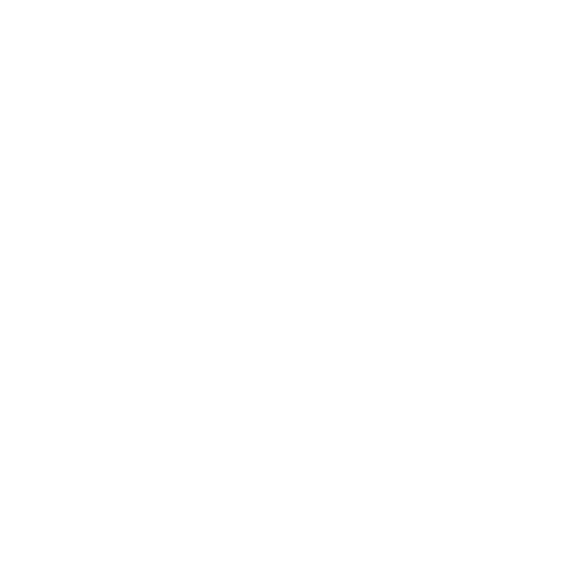